Object Oriented Practices
Bill Wagner | Software Consultant
James Sturtevant | Senior Technical Evangelist, Microsoft
[Speaker Notes: This is the Interfaces module.
I’ve tested this to be 30 minutes in length for the slide deck.
The code review portion should be 45 minutes.

The speaker notes on the slides will detail the key concepts we want to cover in each of these slid]
Course Topics
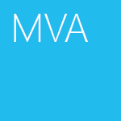 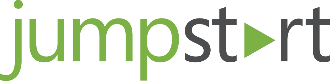 [Speaker Notes: Interfaces enables developers to treat unrelated classes as though they are similar.

It’s a common contract that can be implemented by classes that are unrelated through inheritance.]
Interfaces
Bill Wagner | Software Consultant
James Sturtevant | Senior Technical Evangelist
Module Topics
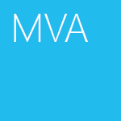 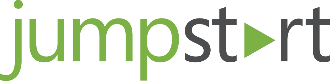 [Speaker Notes: Interfaces enables developers to treat unrelated classes as though they are similar.

It’s a common contract that can be implemented by classes that are unrelated through inheritance.]
Defining Interfaces
Bill Wagner | Software Consultant
James Sturtevant | Senior Technical Evangelist
Defining Interfaces
An Interface defines a contract that can be implemented by many unrelated classes.
[Speaker Notes: Read through the definition.

The interfaces provide a way to define behaviour that can be implemented by unrelated types.

There are important differences between classes and interfaces:

. Interfaces cannot contain any implementation. They only define the contract.
. A class can implement multiple interfaces. It can only have one direct base class.

These differences mean important implications for their use. Discuss.]
Advantages of Interfaces
Contract Definition
Polymorphism among unrelated types
Treat unrelated types similarly
[Speaker Notes: Explain and discuss each of these advantages.  

Common,

Polymorphism means that we can write functionality using the base class references. This means algorithms can be shared by writing the methods using only the base class methods and properties.]
Language Support for Interfaces
Interfaces may be public, or internal
Interfaces may extend other interfaces
Classes can implement multiple interfaces
Must implement all members
Or be abstract (more later)
May implement interfaces implicitly or explicitly.
[Speaker Notes: The C# language (and VB.NET) provide a rich vocabulary to support interfaces.

Go over the implications of these rules.]
Liskov Substitutability Principle
Let Φ(x) be a property provable about objects x of type T. Then Φ(y) should be true for objects y of type S where S is a subtype of T.


This applies to interfaces as well
[Speaker Notes: Explain this means any derived class object can be  used in place of a base class object without noticing any difference.

Classic violation:

. Square and a Rectangle with SetWIdth and SetHeight

. Circle and Ellipse when setting the radii]
Guideline: Interfaces Represent Contracts
Bill Wagner | Software Consultant
James Sturtevant | Senior Technical Evangelist
[Speaker Notes: Section header

Let’s look at guidelines for finding and managing inheritance]
Keep Contracts Small
SRP is critically important for interface definitions
The smaller and more focused the better
Each interface should represent a single “feature” or “task”
When you have related interfaces, consider inheritance
Carefully!
[Speaker Notes: Discussion points here:

. Larger contracts can often result in contracts that are “almost” completely implemented.

. Methods that are implemented with a MethodNotImplementedException are a bad code small.

. Larger contracts make it harder to satisfy Liskov.

. Larger contracts often involve leaky abstractions.]
Avoid Marker Interfaces
A Marker interface is an interface with no members.

They can be used to ‘mark’ capabilities.
Require Reflection to find instances
[Speaker Notes: Discussion items:

It’s just an anti-pattern. What’s the point of a contract that has no particular implementation?]
Interface Practices
Bill Wagner | Software Consultant
James Sturtevant | Senior Technical Evangelist
[Speaker Notes: Section header

How can we accomplish smart inheritance?]
Practice: Common Abstraction
Interfaces provide contracts for functionality
Can be implemented by completely unrelated types
Example: Enumerating a sequence
Container
Characters in a String
Lines in a file
[Speaker Notes: Discussion:

This is one key difference between using base classes and interfaces.

Interfaces can represent the same pattern implemented with totally different code.]
Practice: Interfaces for Client code
You can specify required contracts for contract code
Create interfaces clients must implement
Algorithms can be open for extension
[Speaker Notes: You can create algorithms that *require* certain behaviour from the code that wants to use that algorithm.

Example: LINQ methods (rely on System.Enumerable)

Sort: relies on Icomparable<T>]
Practice: Interfaces for Test Doubles
Test Doubles (in static languages) must have a type
That type must be a substitute for the production type
 That often implies an interface that can be mocked.
Necessary, but often not part of the application design.
[Speaker Notes: The key discussion here is that because of normative typing, anything that is used for mocking must have an interface to implement (or base class to override)]
Interfaces Results and Risks
Bill Wagner | Software Consultant
James Sturtevant | Senior Technical Evangelist
[Speaker Notes: Section header

Why are these practices going to help?

How might they cause concern?]
Good Outcome: Natural Implementation
Implementing an interface should be “natural”
Implementing an interface should be “obvious”
Corollary: 
Implementations for interfaces should be complete.
[Speaker Notes: Developers that are implementing an interface should find that natural and obvious.

If it is hard to figure out how to implement an interface, that might mean your contract is ambiguous and difficult.]
Good Outcome: Complete Implementation
Interface Implementers can create Complete Implementations
Never see NotImplementedException
[Speaker Notes: Discussion points:

. Classes shouldn’t “almost” implement an interface]
Risk:  Copied implementation
This is often caused by:
Contracts with too many requirements
Convenience Methods in Interfaces
“All in one” interface
[Speaker Notes: Discussion points:

The larger and more complicated interfaces are, the fewer classes implement all of those members in an obvious manner.]